Конституционные права, свободы и обязанности человека и гражданина РФ
Кл. рук-ль 9в класса МБОУ Гимназии №9 г. Кызыла Монгуш Н.Б.
Президент Российской Федерации является гарантом Конституции РФ.
… при осуществлении полномочий Президента Российской Федерации уважать и охранять права и свободы человека и гражданина, соблюдать и защищать Конституцию…
Человек, его права и свободы есть высшая ценность. Признание, соблюдение и защита прав и свобод человека представляет собой обязанность государства
Личные права
Право на жизнь (ст. 20)
Право на достоинство (ст.21, ч.1)
Право на безопасность(ст.21, ч.2)
Право на свободу и личную неприкосновенность(ст.22)
Право на неприкосновенность частной жизни, личную и семейную тайну, защиту своей чести и доброго имени(ст.23)
Право на тайну переписки, телефонных переговоров, почтовых, телеграфных и иных сообщений(ст.23,ч.2)
Право на ознакомление с документами и материалами, непосредственно затрагивающие его права и свободы(ст.24, ч.2)
Право на неприкосновенность жилища(ст.25)
Право на определение и указание своей национальной принадлежности(ст.26, ч.1)
Право на пользование родным языком(ст.26,ч.2)
Личные права
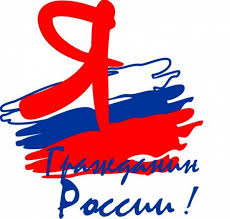 Право свободно передвигаться, выбирать место пребывания и жительства(ст.27,ч.1)
Право свободно выезжать за пределы РФ и беспрепятственно возвращаться(ст. 27, ч.2)
Свобода совести и вероисповедания (ст. 28)
Свобода мысли и слова (ст.29, ч.1)
Право на информацию (ст.29,ч.4)
Политические права
Право на информацию (ст. 29)
Право на объединение, свобода союзов и партий (ст.30)
Право на собрания, митинги, демонстрации, шествия, пикетирования (ст. 30)
Право на участие в управлении делами государства ( ст.32, ч.1)
Право избирать и быть избранным (т. 32, ч.2)
Право обращений в государственные органы (ст. 33)
Экономические права
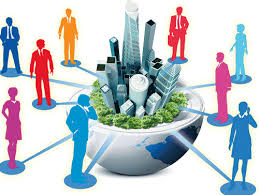 Свобода предпринимательской деятельности ( ст. 34)
Право на частную собственность (ст. 35, 36)
Право на наследование (ст. 35, ч.4)
Социальные права
Свобода труда, право на труд в нормальных условиях ( ст. 37)
Право на защиту от безработицы (ст.37)
Право на отдых (ст.37)
Право на материнство, детство и отцовство ( ст.38)
Право на социальное обеспечение (ст.39)
Право на охрану здоровья и медицинскую помощь ( ст.41)
Право на благоприятную окружающую среду ( ст.42)
Право на образование (ст.43)
Культурные права
Свобода творчества и преподавания ( ст.44, ч.1)
Право на участие в культурной жизни; на пользование культурными учреждениями ( ст.44, ч.2)
Доступ к культурным ценностям (ст.44, ч.2)
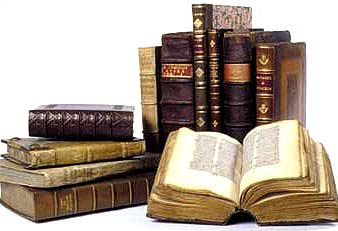 Экологические права
Право на благоприятную окружающую среду ( ст. 42)
Право на возмещение ущерба, причиненного здоровью или имуществу экологическим правонарушением (ст. 42)
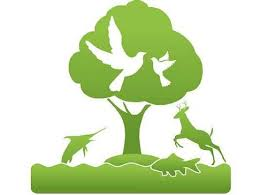 В Конституции зафикцированы следующие основные обязанности:
Граждане должны соблюдать и законы РФ (статья 15)
Граждане обязаны платить налоги и сборы (статья 57)
Граждане обязаны сохранять природу и окружающую среду (статья 58)
Обязанность защищать Отечество (статья 59)
Граждане обязаны заботиться о сохранение исторического и культурного наследия (статья 44 пункт 3)
Родители обязаны обеспечить получение детьми основного общего среднего образования (статья 43)